Oranje Fonds & mentoringNiels van Zeben
Waarom steunt het Oranje Fonds mentoring?
Kwetsbare doelgroep: steuntje in de rug voor jongeren die niet sterk staan in onderwijs, zorg, welzijn

Herhaalde ontmoeting: ontwikkeling vertrouwensband 

Ook: nieuwe verbindingen tussen welzijn & onderwijs, formele & informele zorg - pedagogische civil society!

Maatschappelijke betrokkenheid: mobiliseren van steun ‘van onderop’:> 1/3 van vrijwilligers niet eerder actief!

Sociale beweging verduurzamen: er is reële slagingskans op duurzame lokale vestiging van mentoring
Beelden zeggen meer dan woorden
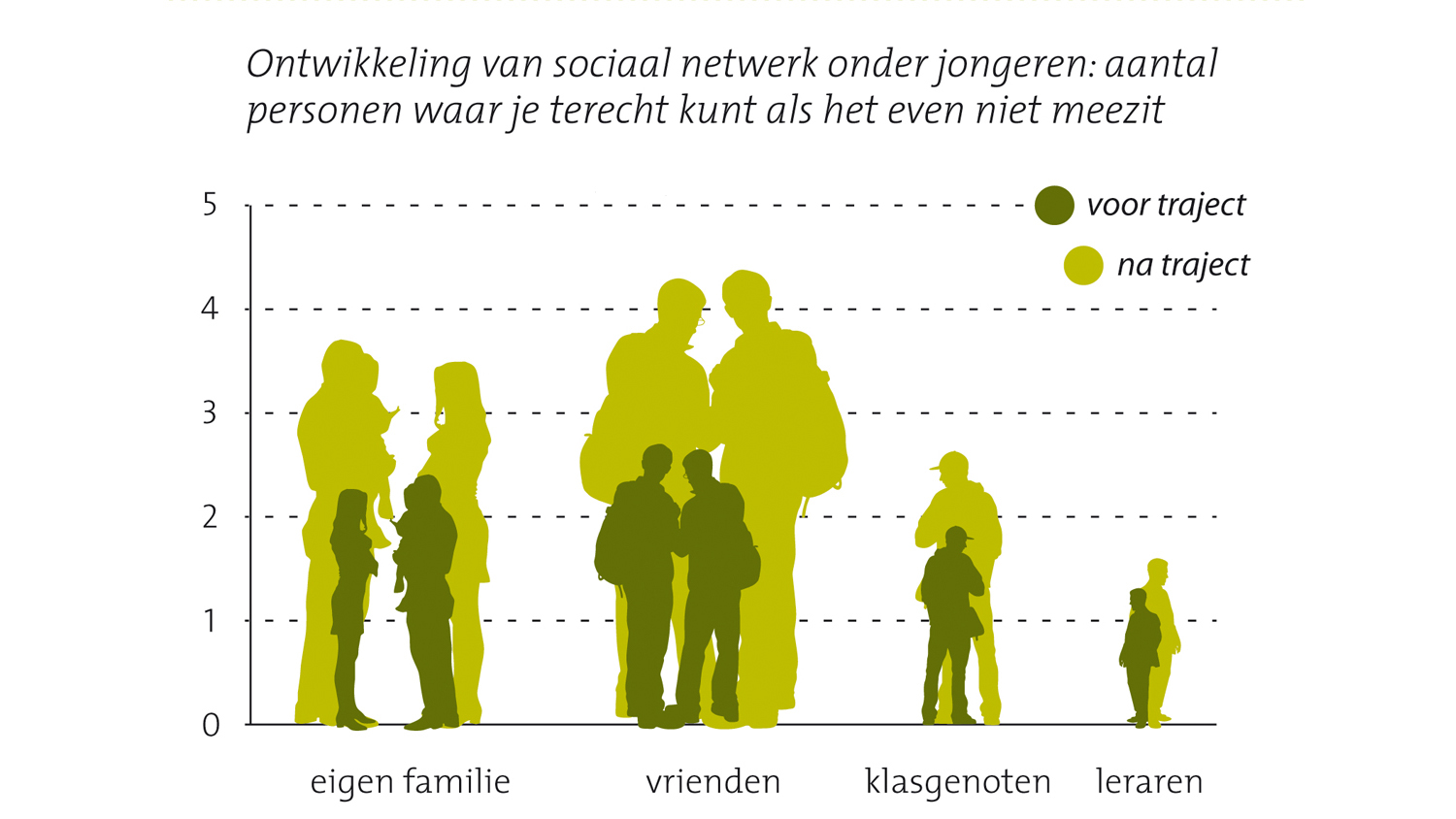 Wat doen Masters in Mentoring?
Kennis & expertise delen

Kennis & expertise ontwikkelen

Mentoring zichtbaar maken

‘Van onderop’ kennis organiseren

Laagdrempelig uitwisselen
[Speaker Notes: Doelstelling: bevorderen natuureducatie, behoud landschappelijke waarden, opvang verwaarloosde dieren: nee
Maatschappelijke relevantie: wat voegt het toe op dat wat er al is? Waarom lukt het via welzijnswerk bijvoorbeeld niet om een bepaalde groep mensen te betrekken en met het project wel? 
Draagvlak: doelgroep, maar ook samenwerkingspartners? 
Last but not least: in kader van alle ontwikkelingen, waarin steeds meer aan de eigen kracht van burgers wordt toevertrouwd: vrijwillige inzet. Hoe vind je die, hoe bind je die? Wat doen die vrijwilligers dan, deskundigheidsbevordering.]
Wie zijn Masters in Mentoring?
Concrete praktijkvoorbeelden, bewezen praktijken

Diverse specialismen

Verspreid over het land
Meer weten?
Glossy ‘Twee’
Onderzoek Rijksuniversiteit Groningen

Zie www.oranjefonds.nl/mentorprogramma